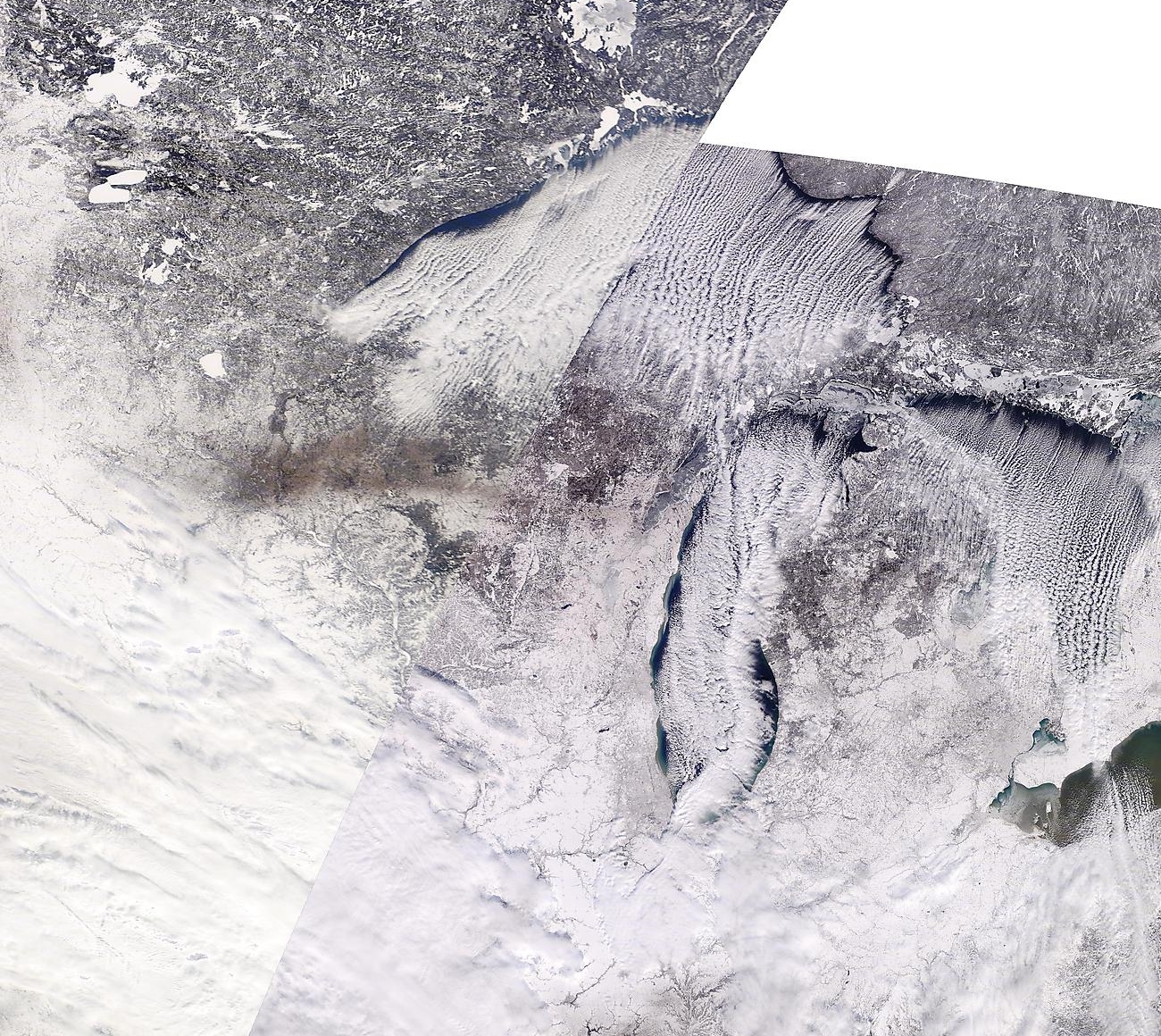 Lake-effect snowfall – 20 Jan 2019
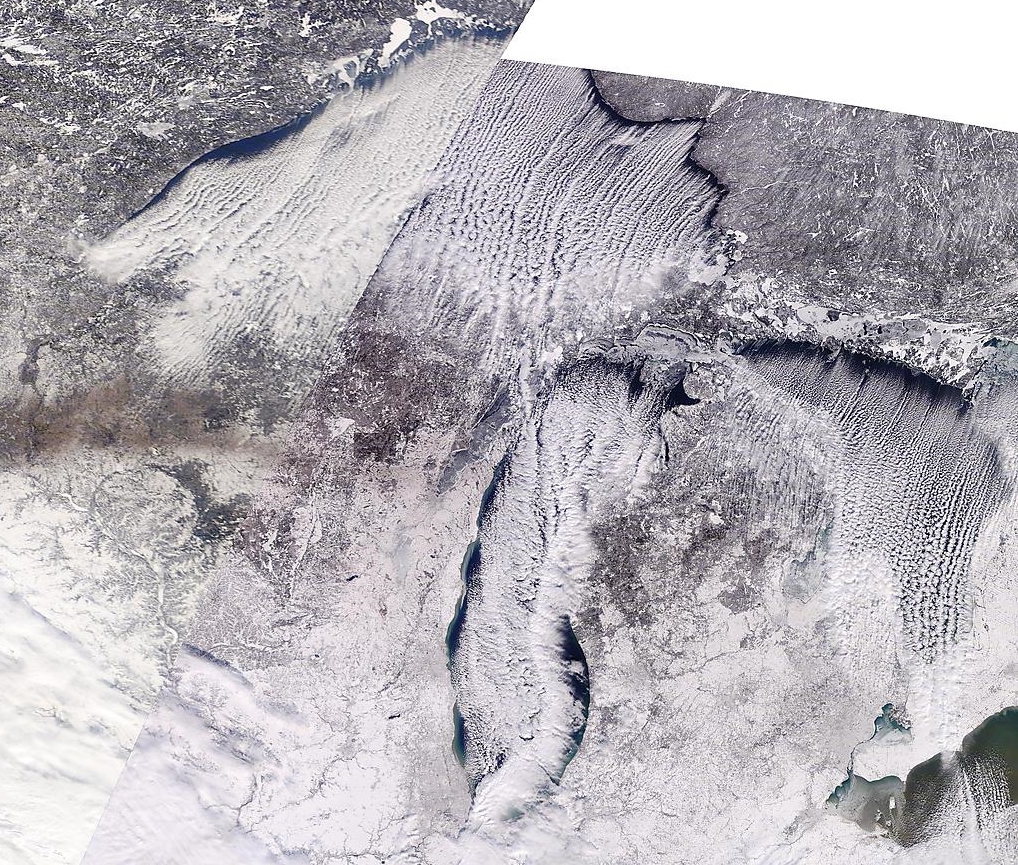 WPC summary – 20 Jan 2019
http://ge.ssec.wisc.edu/modis-today/
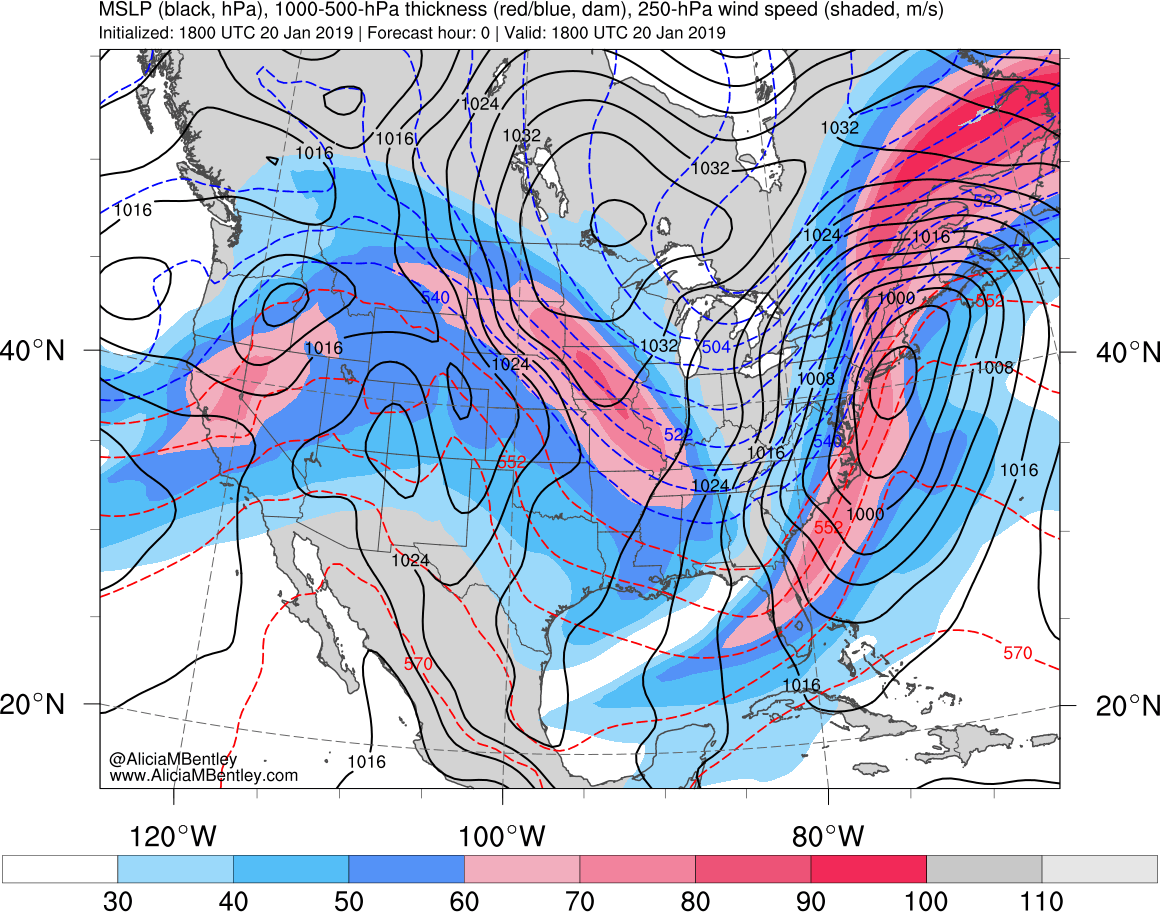 http://www.atmos.albany.edu/student/abentley/realtime.html
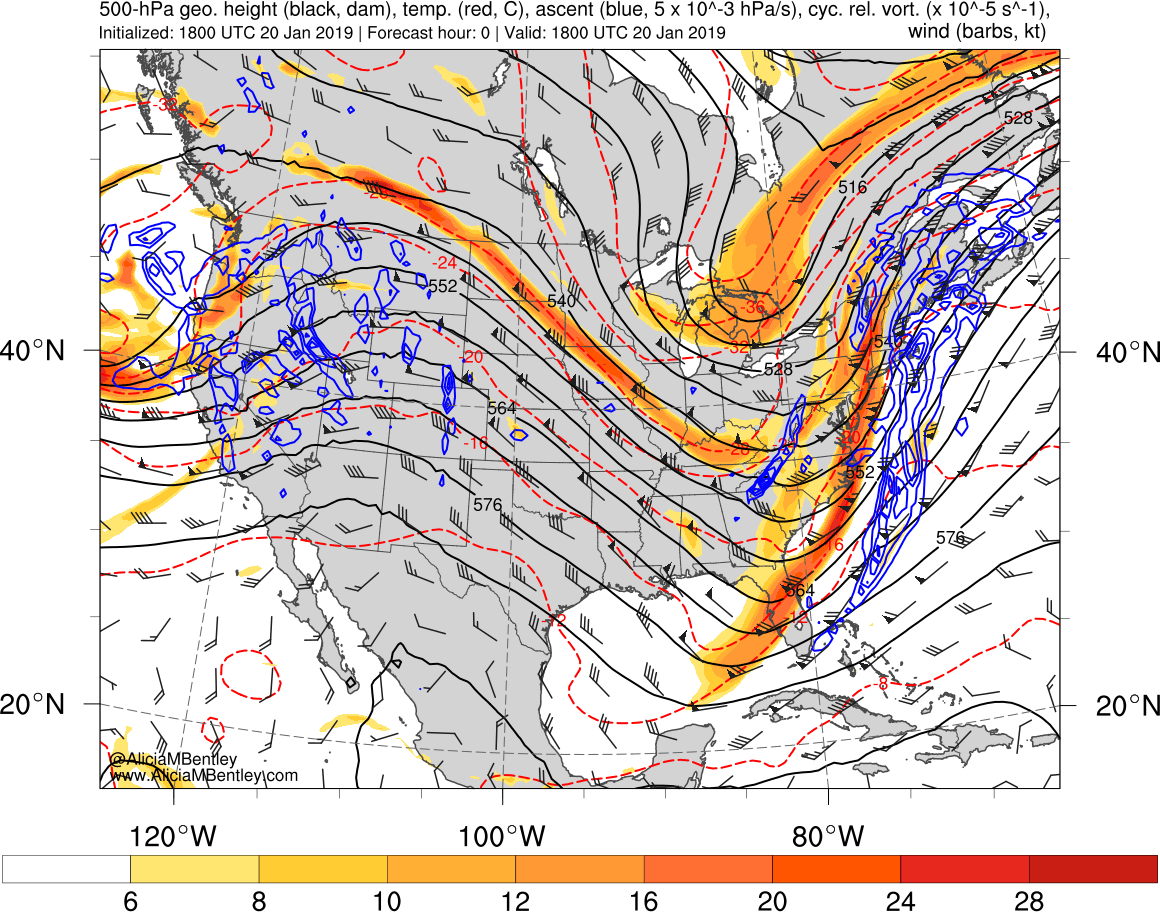 http://www.atmos.albany.edu/student/abentley/realtime.html
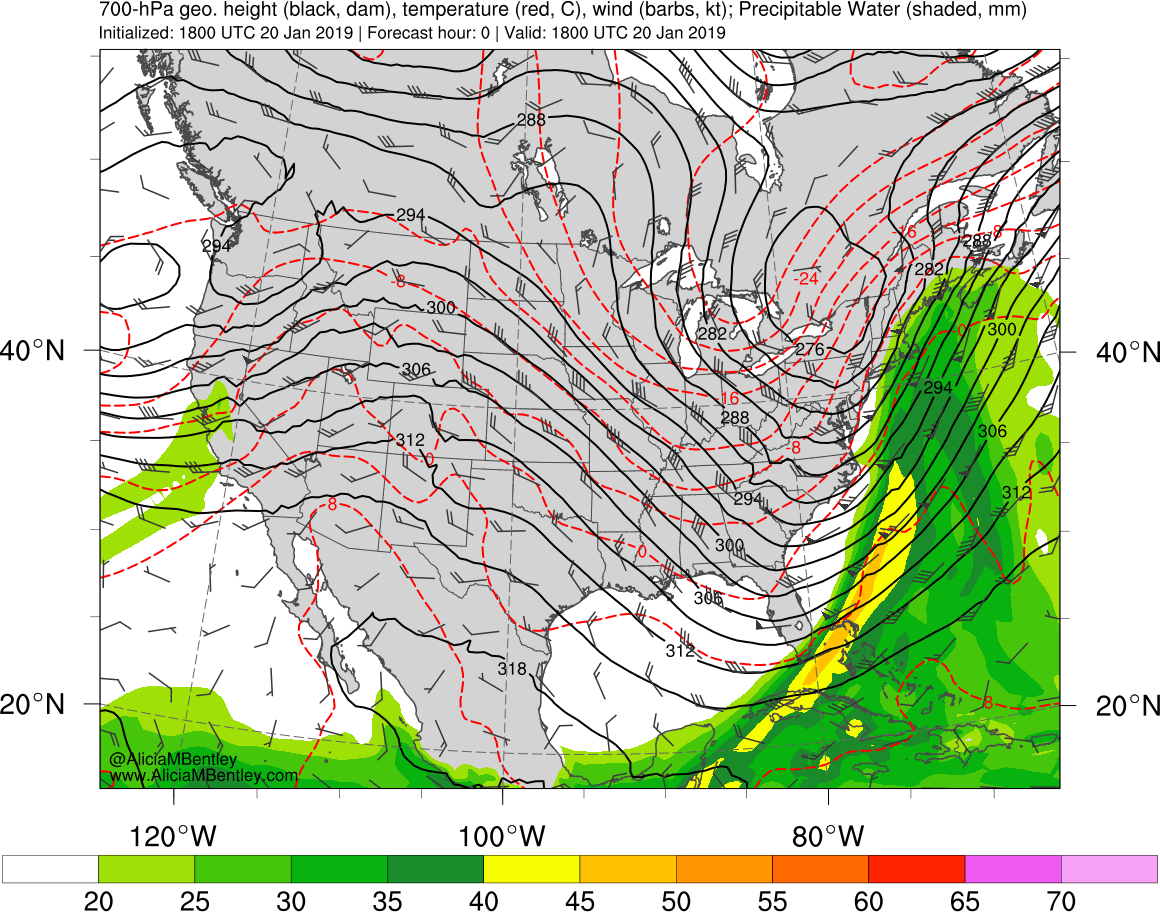 http://www.atmos.albany.edu/student/abentley/realtime.html
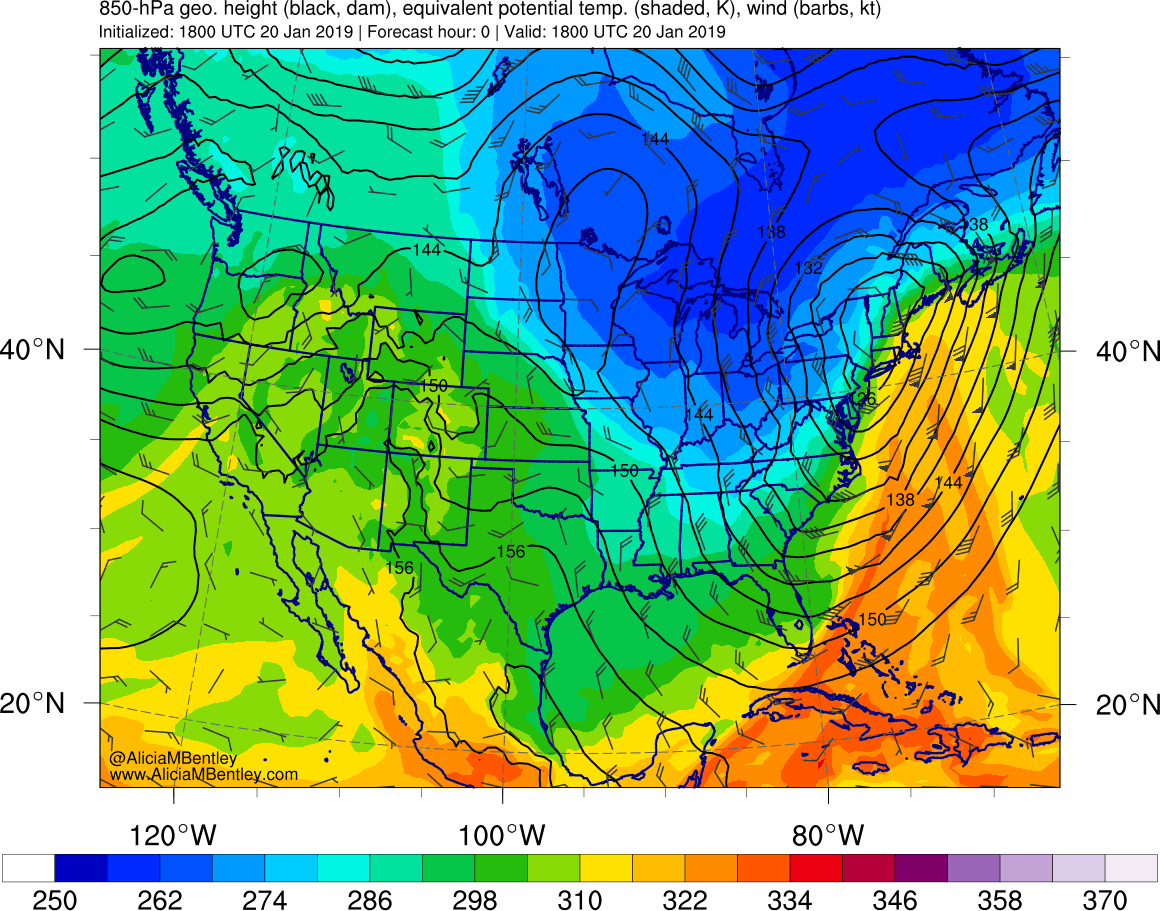 http://www.atmos.albany.edu/student/abentley/realtime.html
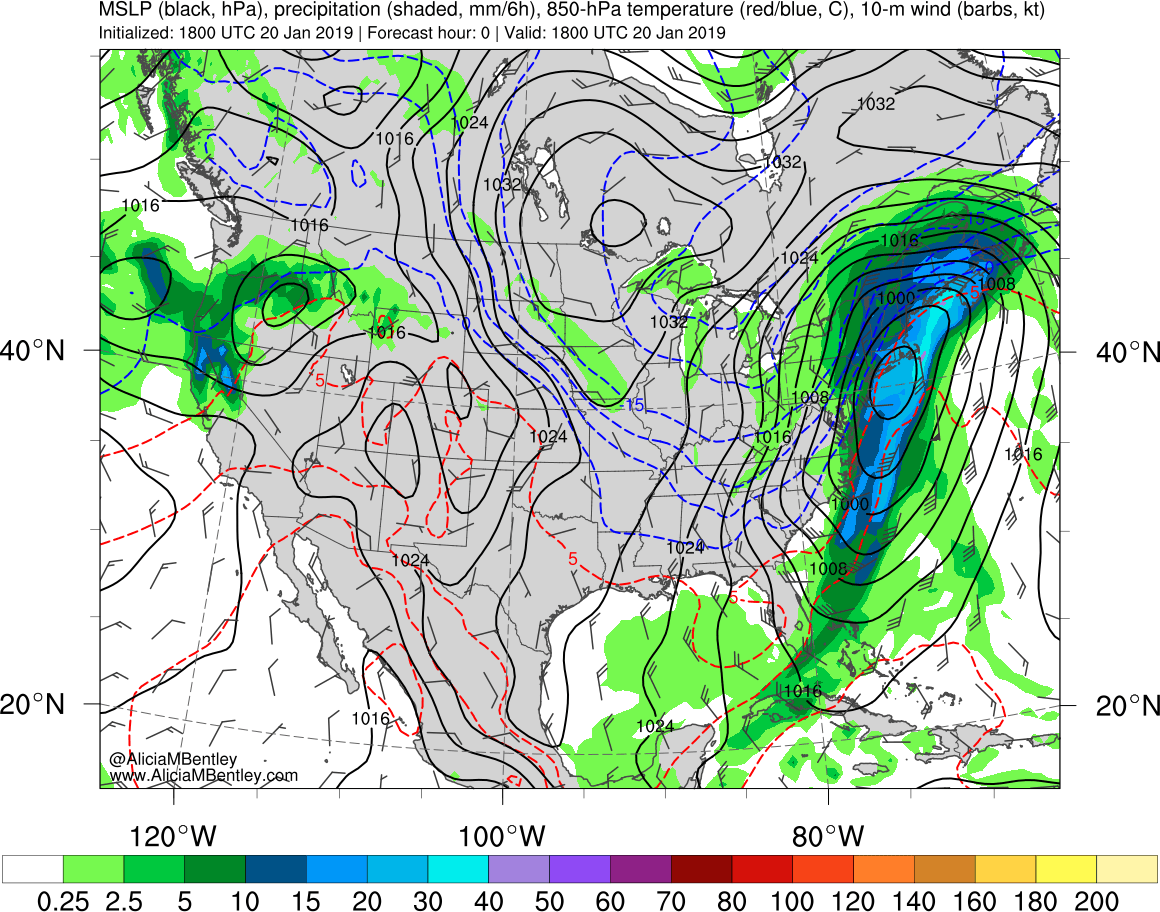 http://www.atmos.albany.edu/student/abentley/realtime.html
SSTs – 2000 UTC 20 Jan 2019
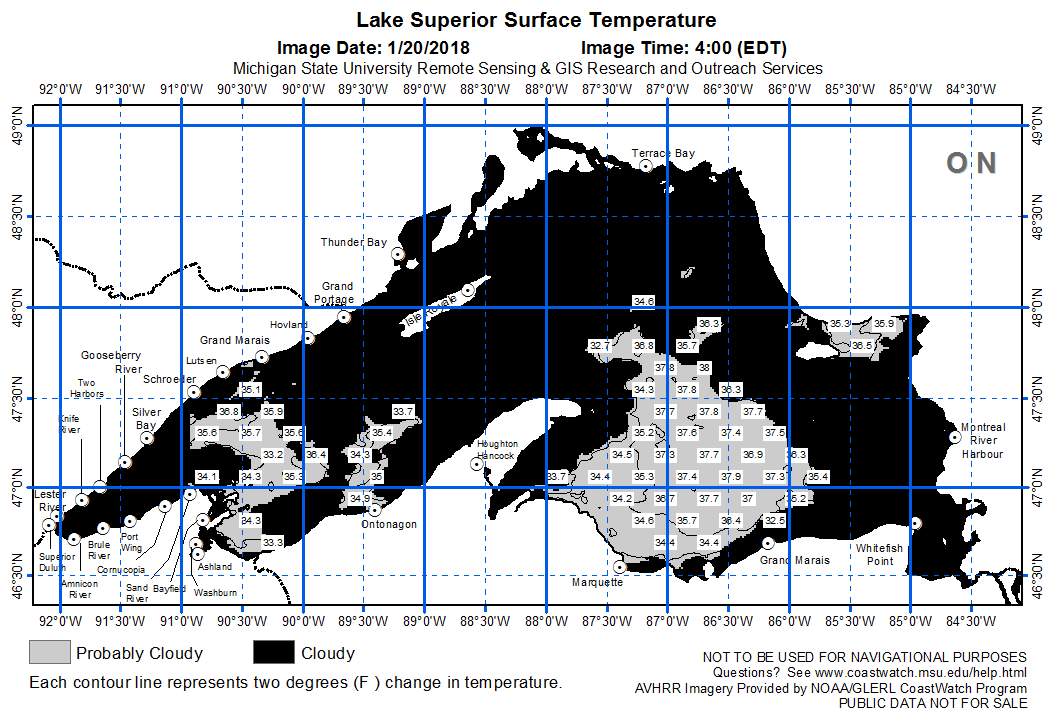 http://www.coastwatch.msu.edu/
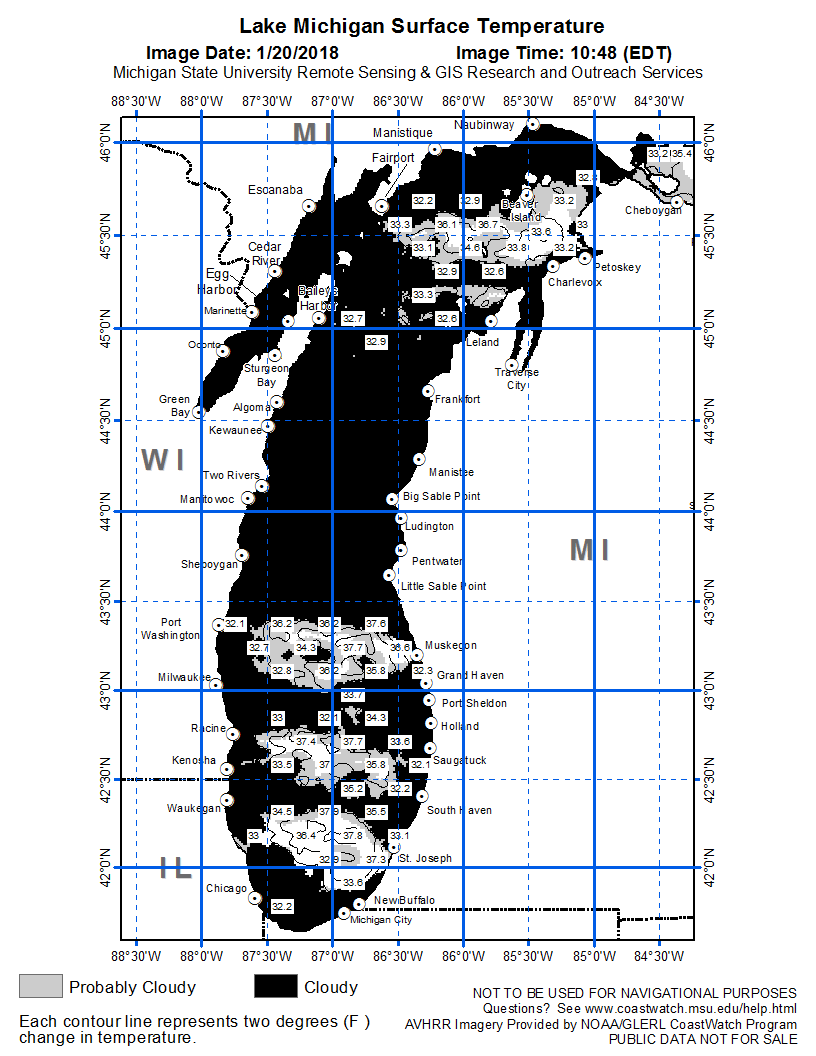 SSTs – 1500 UTC 20 Jan 2019
http://www.coastwatch.msu.edu/
Ice coverage –20 Jan 2019
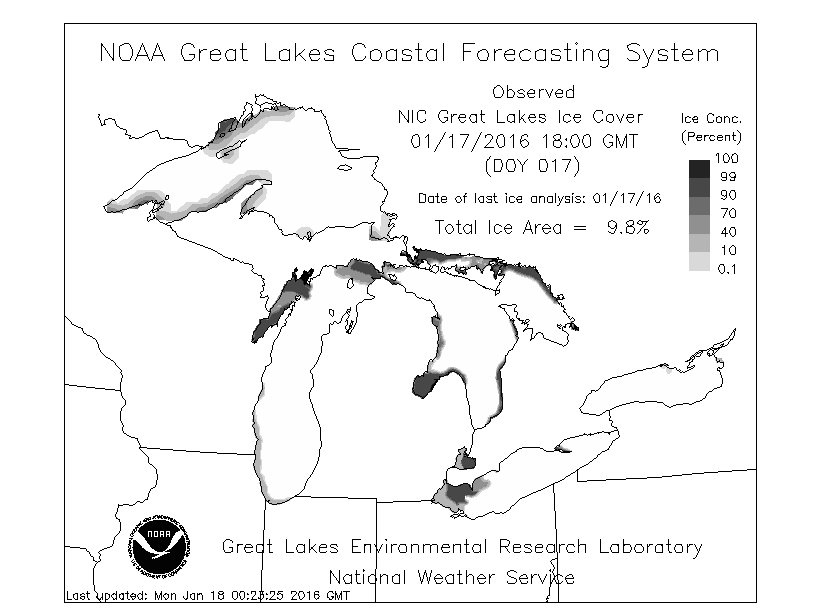 Web page closed
http://www.glerl.noaa.gov/res/glcfs/glcfs.php?hr=00&ext=ice&type=N&lake=l
Obs – 1800 UTC 20 Jan 2019
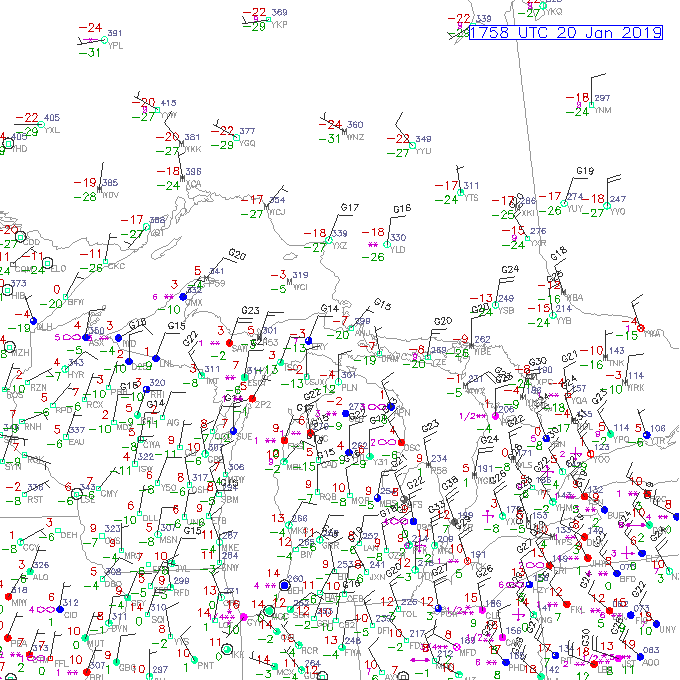 http://weather.rap.ucar.edu/surface/
GOES-16 visible
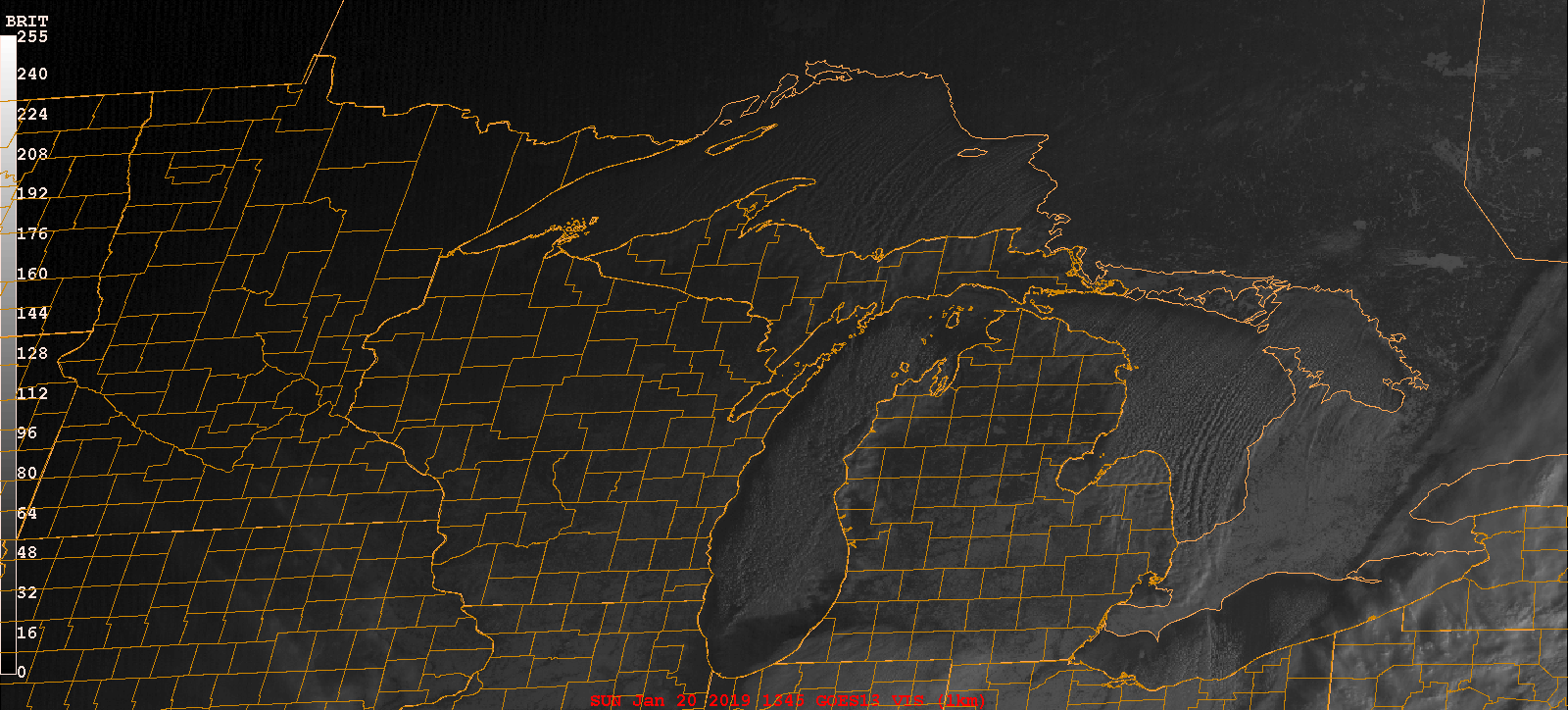 GARP
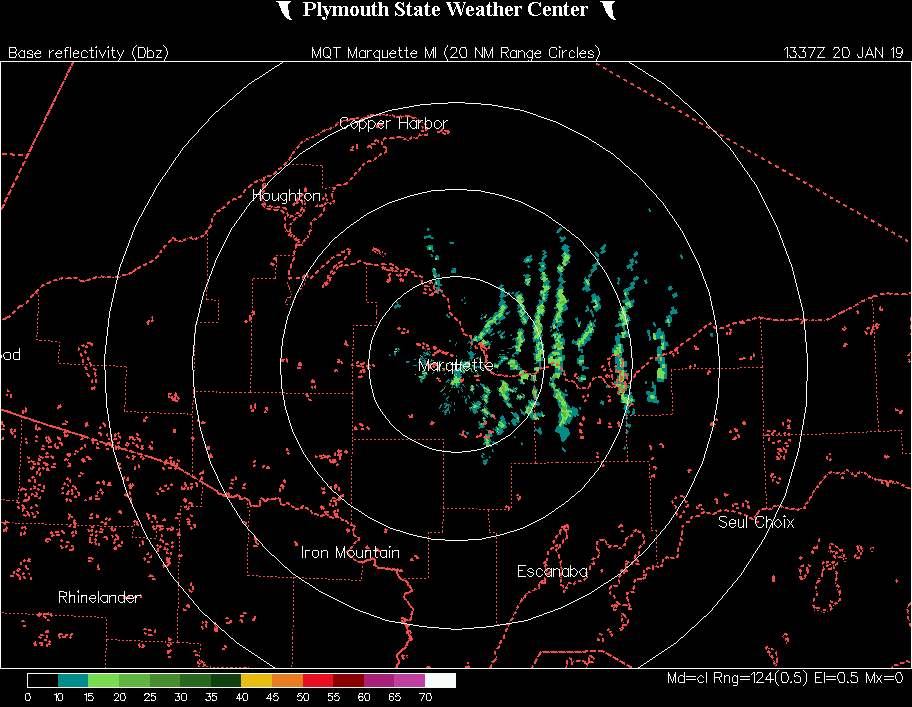 Marquette, MI
http://vortex.plymouth.edu/nids.html
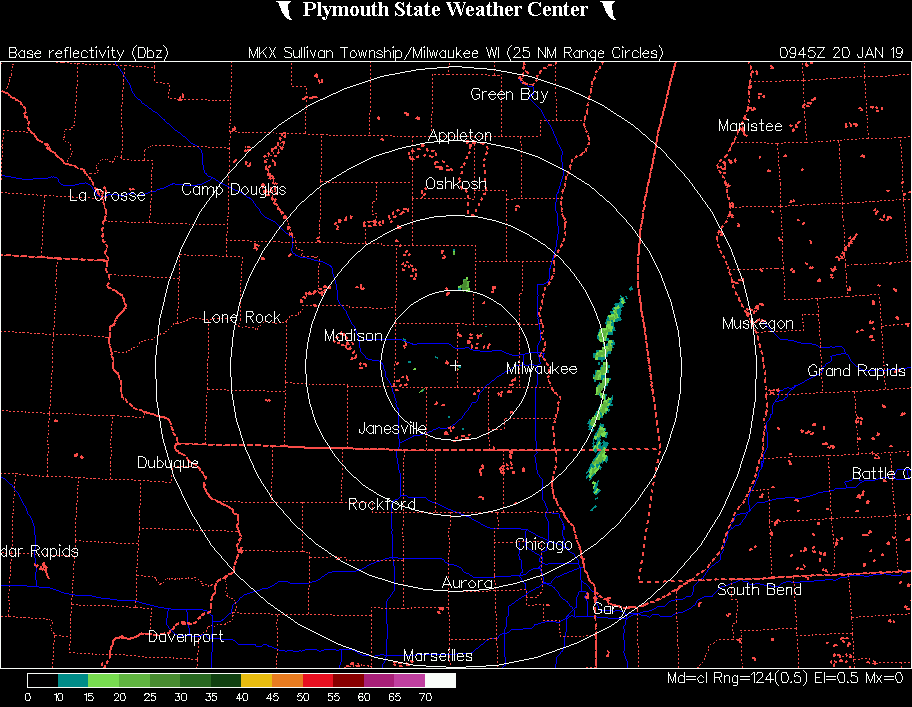 Milwaukee, WI
http://vortex.plymouth.edu/nids.html
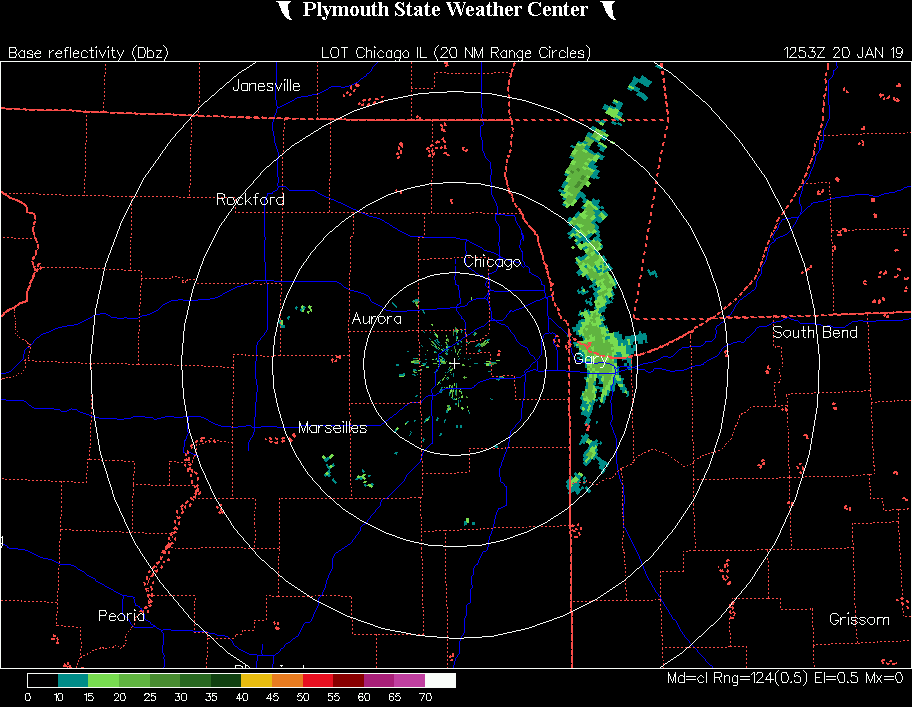 Chicago, IL
http://vortex.plymouth.edu/nids.html
Gary, IN
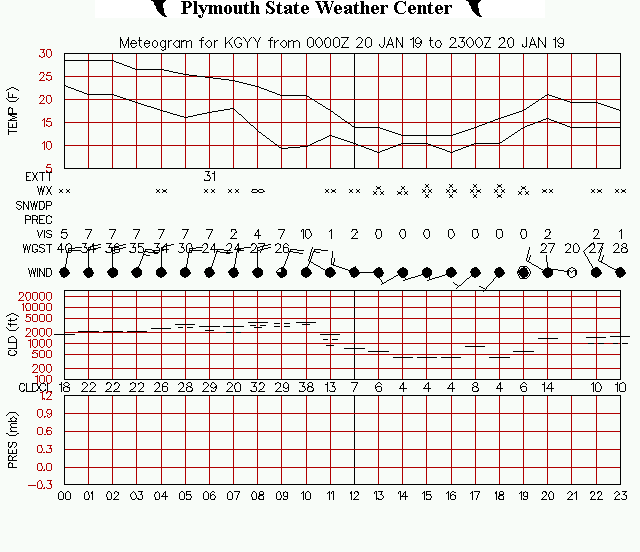 https://vortex.plymouth.edu/myo/sfc/statlog-a.html
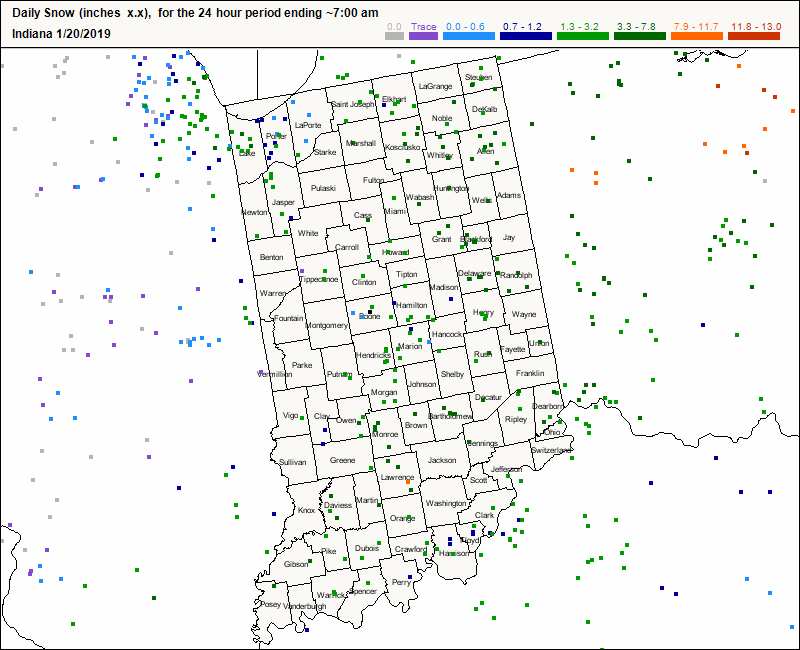 https://www.cocorahs.org/
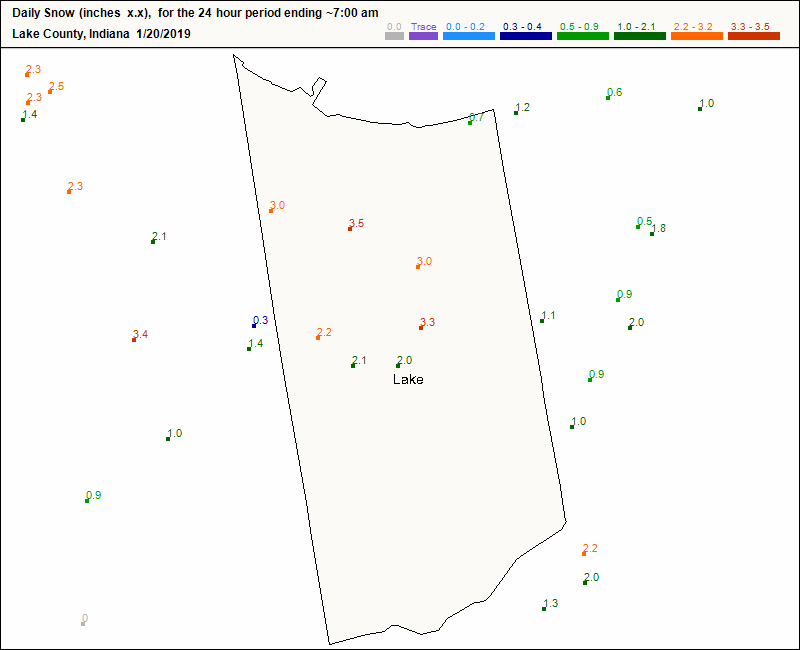